BlueBeanSalesforce連携のご案内
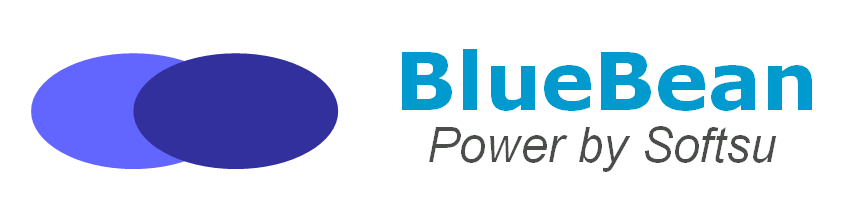 株式会社ソフツー
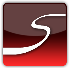 BlueBean　Salesforce連携の概要
標準連携で利用できる機能
着信ポップアップ…着信時に連携モジュールに名前表示、クリックで該当情報表示
自動発信ポップアップ…自動発信時に連携モジュールに名前表示、クリックで情報表示
クリック発信…電話番号をクリックすることでBlueBeanを通じて発信
履歴連携で利用できる機能
発着信履歴の記録…発着信履歴を自動で登録
録音データの個別ダウンロード…発着信履歴に表示されるリンクより録音データを個別にダウンロード可能
1
連携機能イメージ
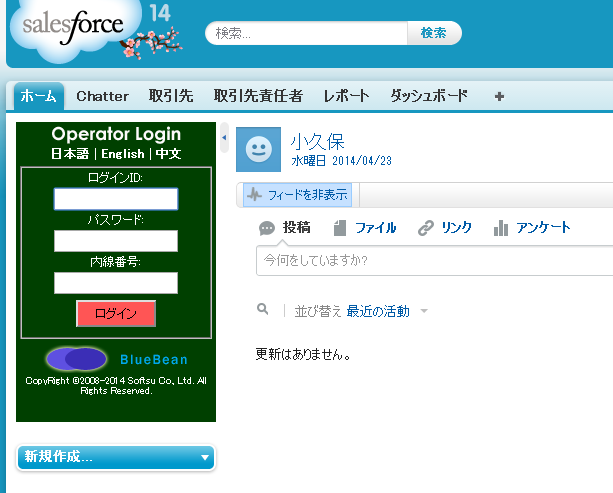 Salesforceの左ペインにBlueBeanのモジュールが
表示され、モジュールを介して通話の連携を行います。
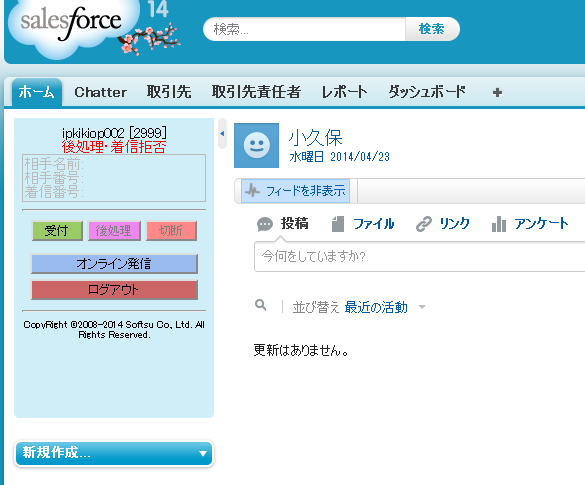 ログインを行うと左記のような表示に切り替わります。
2
標準連携機能
着信ポップアップ
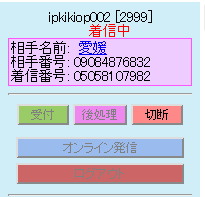 着信があるとモジュールに情報が表示され、相手の名前をクリックすると、該当するお客様の情報が表示されます。
サンプル
0312345678
自動発信時のポップアップも同様の動作です。
0120987654
クリック発信
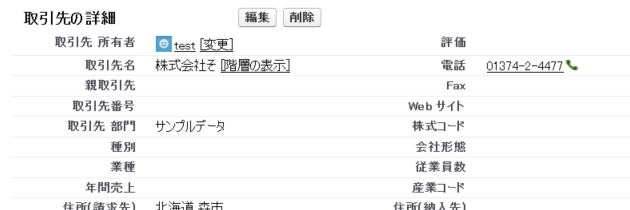 電話を掛けたいお客様の電話番号をクリックすると、発信確認のポップアップが表示され、OKを押すと発信されます。
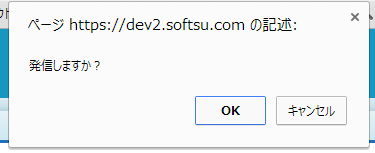 3
履歴連携機能
発着信履歴の記録
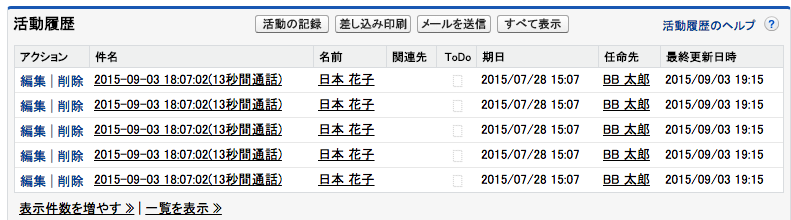 電話番号を参照し、取引先責任者などの活動履歴へ
発着信履歴を登録します。
録音データの個別ダウンロード
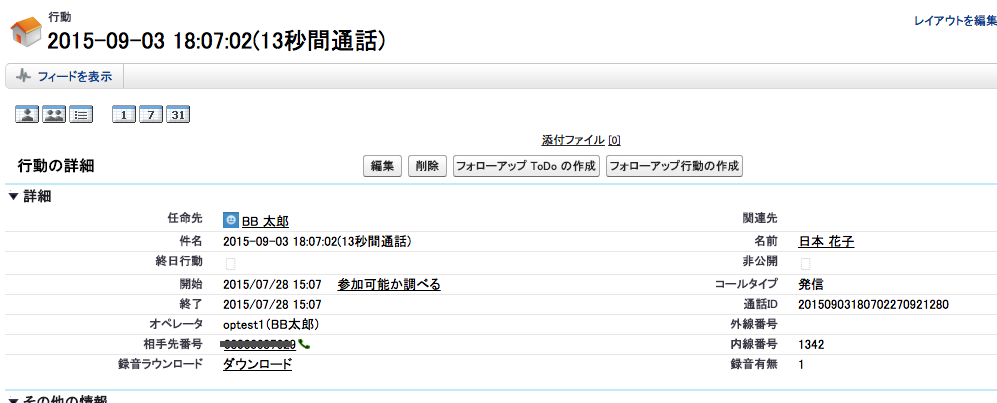 行動詳細画面に録音データのダウンロードリンクがありますので、そちらから録音データを個別にダウンロード可能です。
ダ
4
価格・仕様
■価格表
（税別）
■仕様
標準連携機能を利用するには、OpenCTI APIがご利用いただける
Salesforceライセンスのご契約が必要です。

履歴連携機能を利用するアカウントでは、下記権限が必要です。
　・SOAP API利用可能
　・活動データを作成可能
　・検索対象オブジェクトを参照可能
5